TIẾNG VIỆT 1
Tập 1
Tuần 2
Bài 4: o – ô
KHỞI ĐỘNG:Trò chơi: Ai tinh mắt
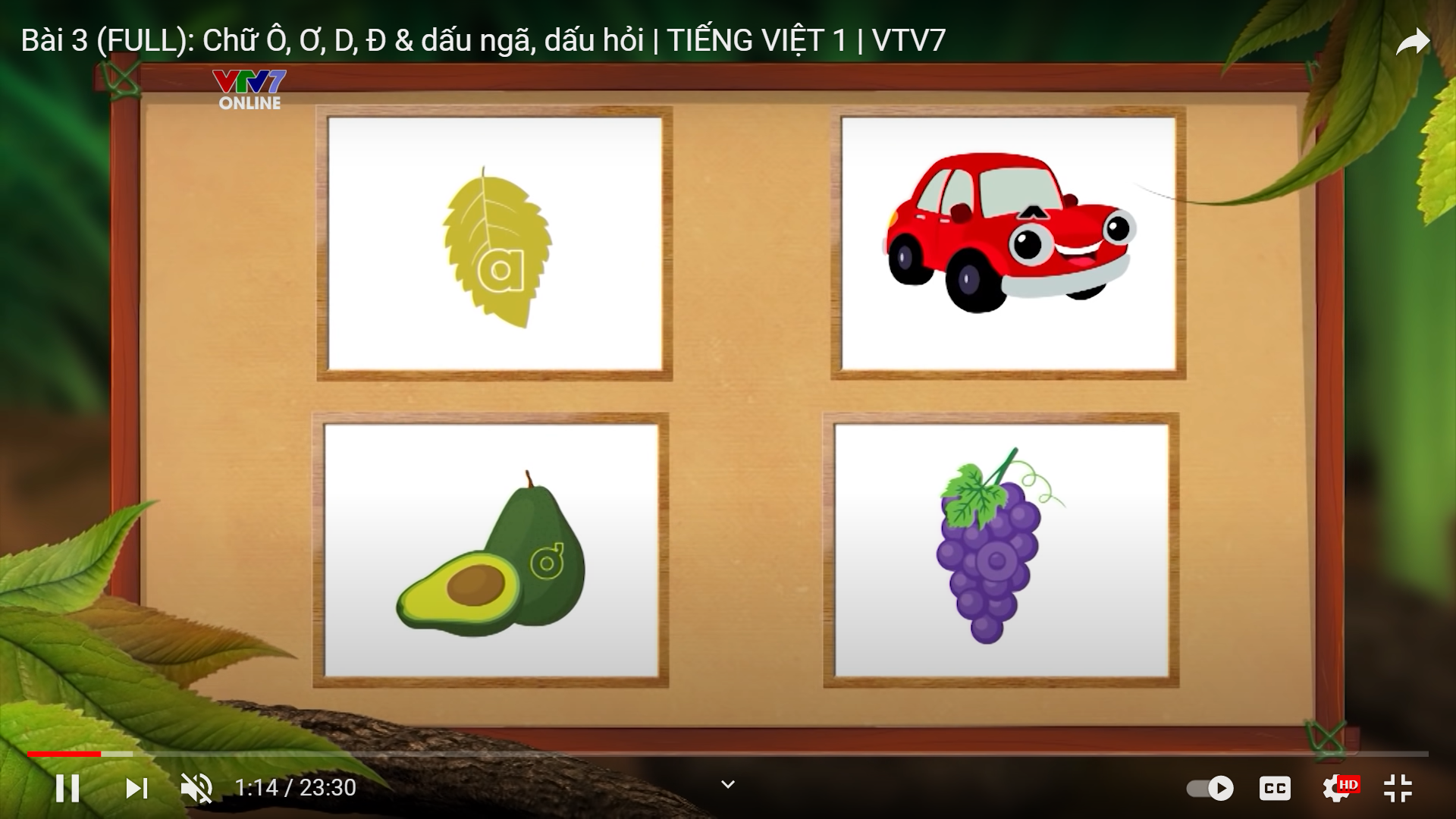 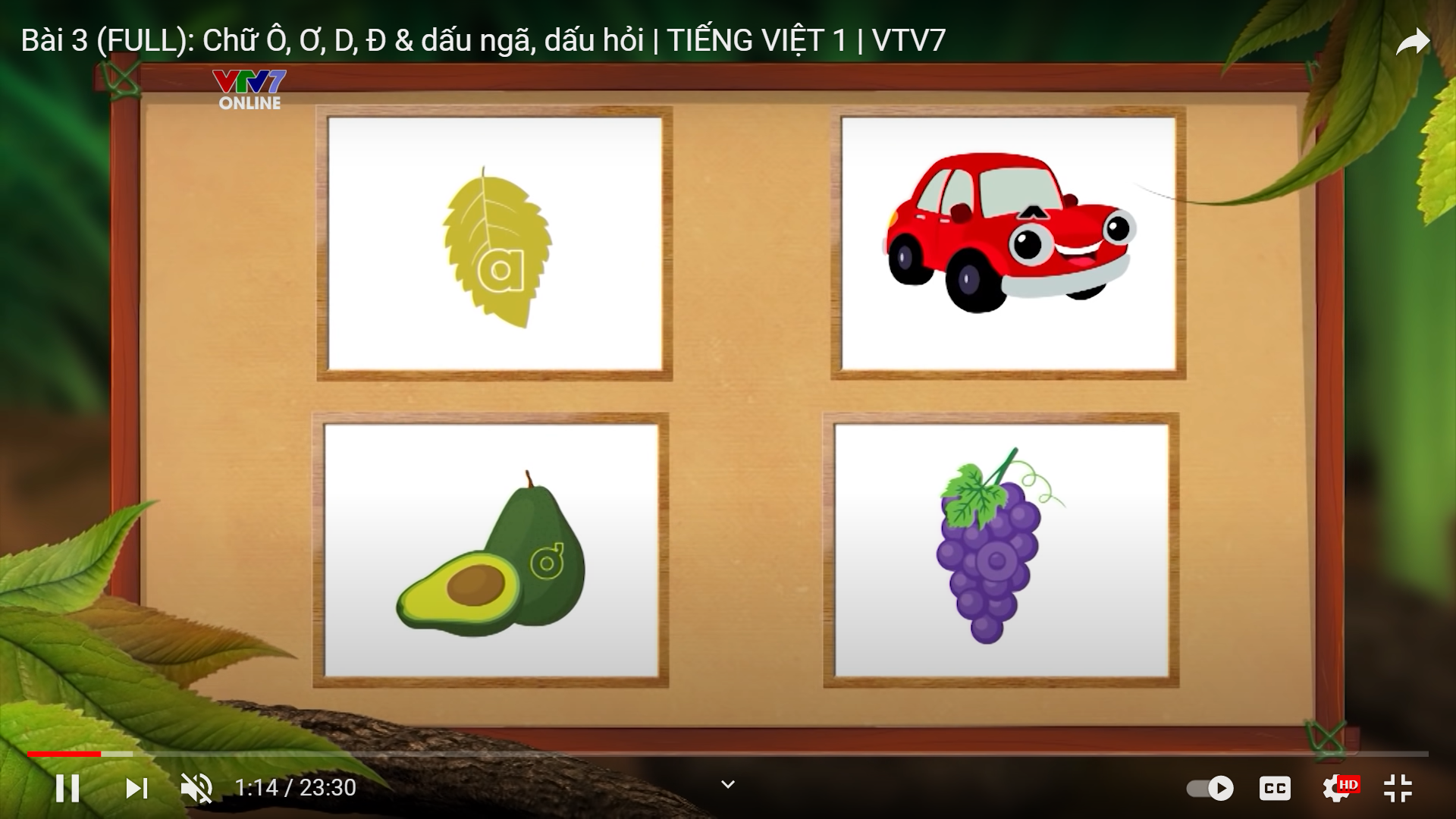 a
ô
o
ơ
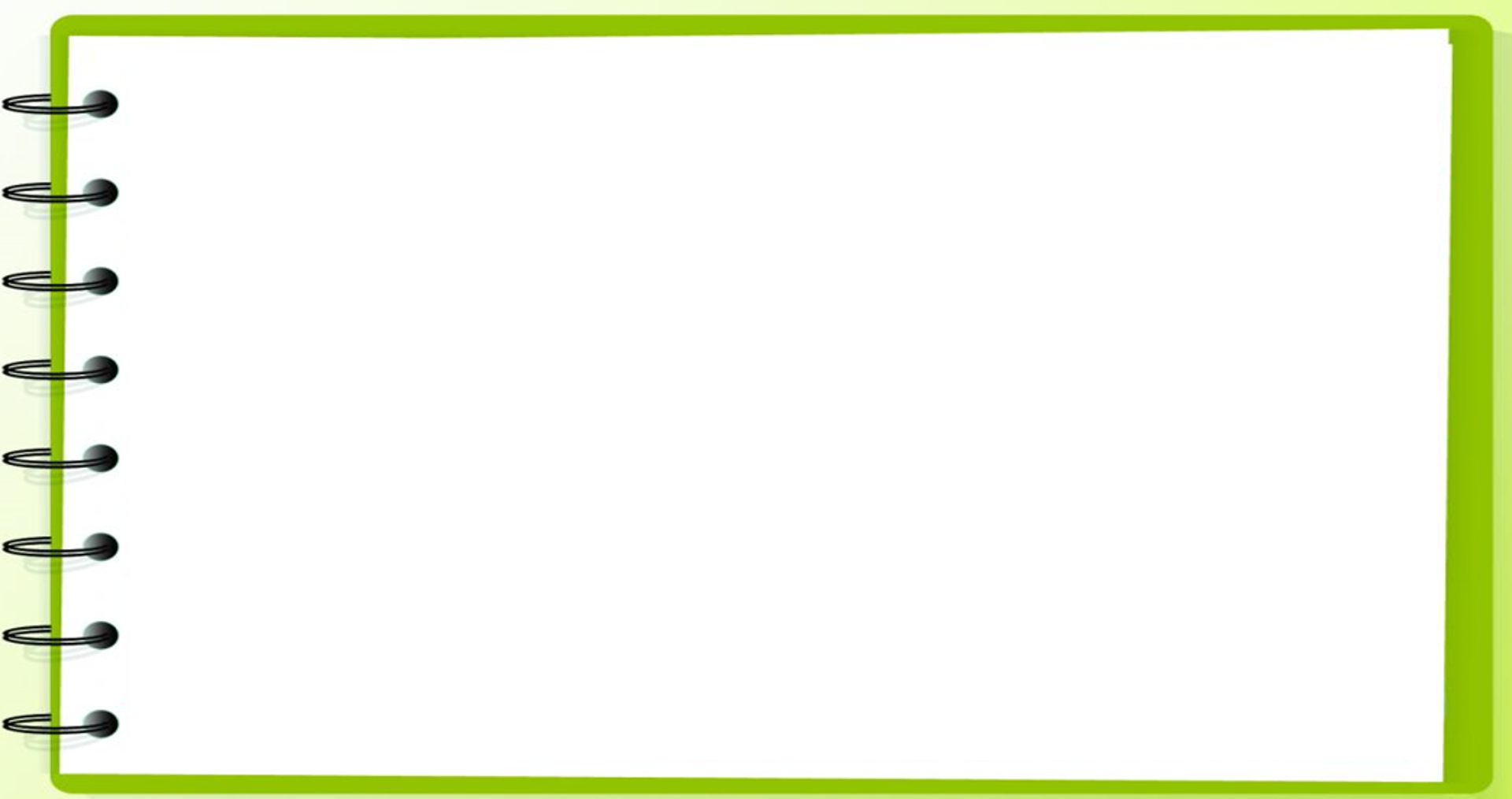 a
ô
ơ
o
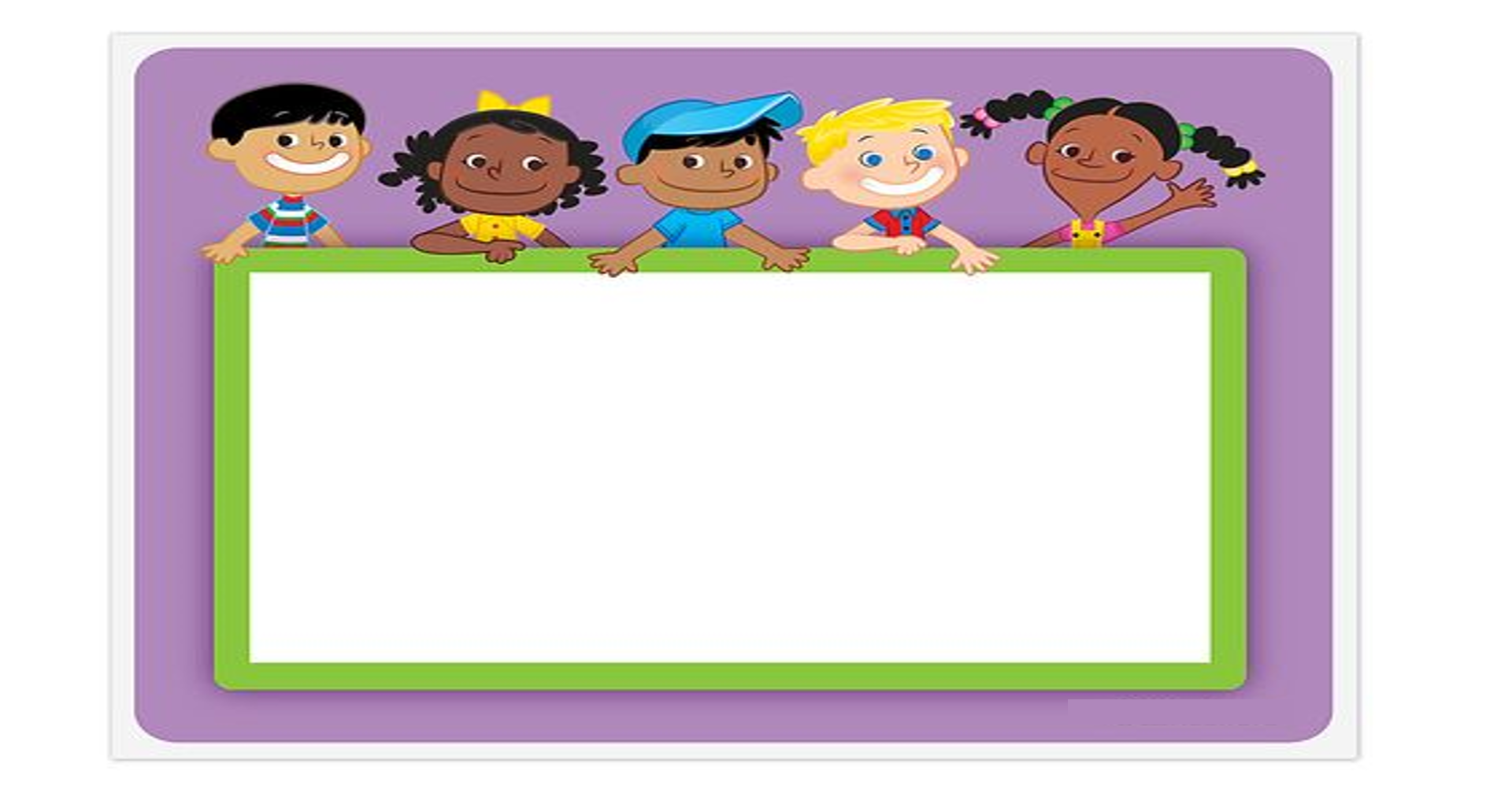 Bài 4: o - ô
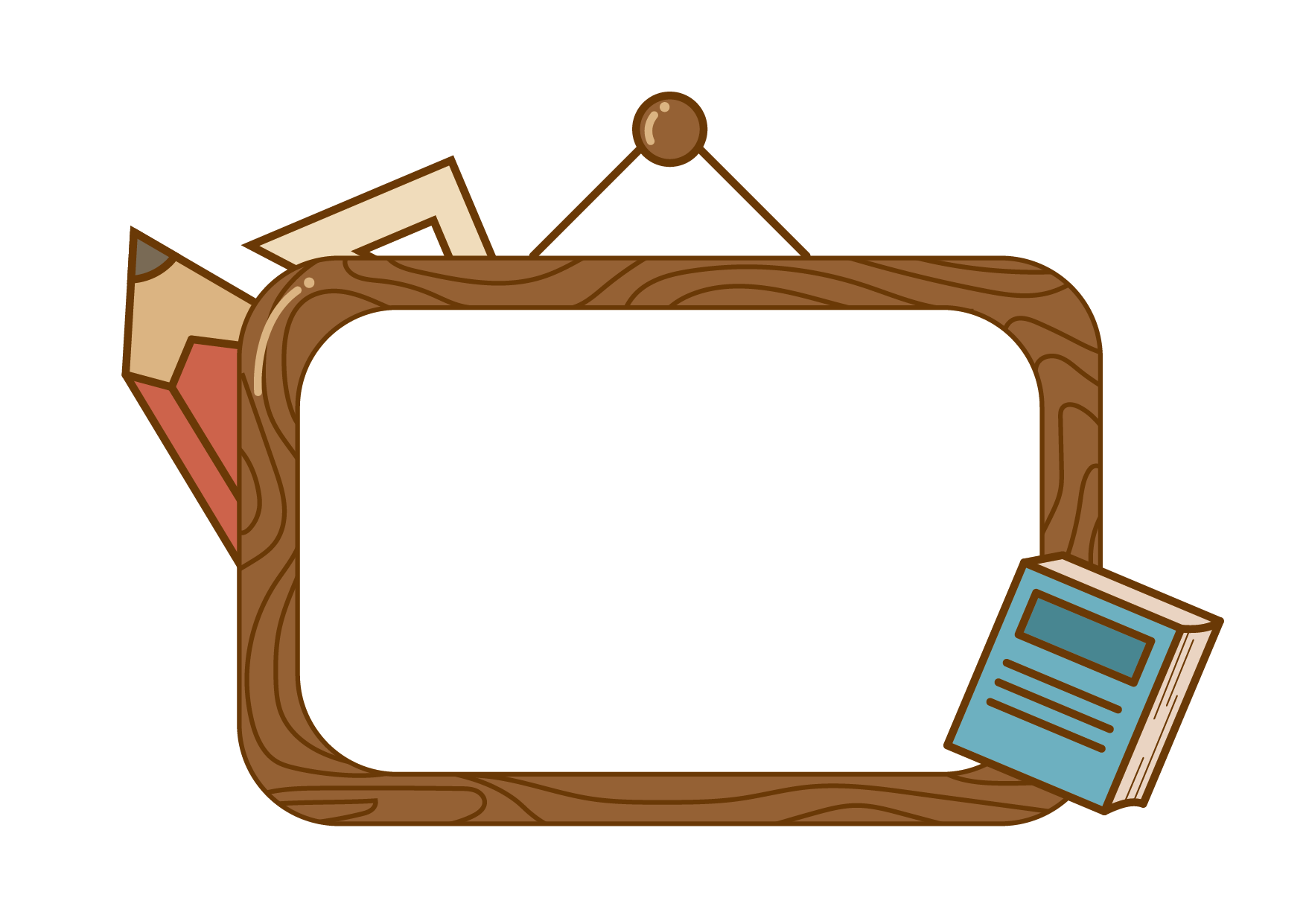 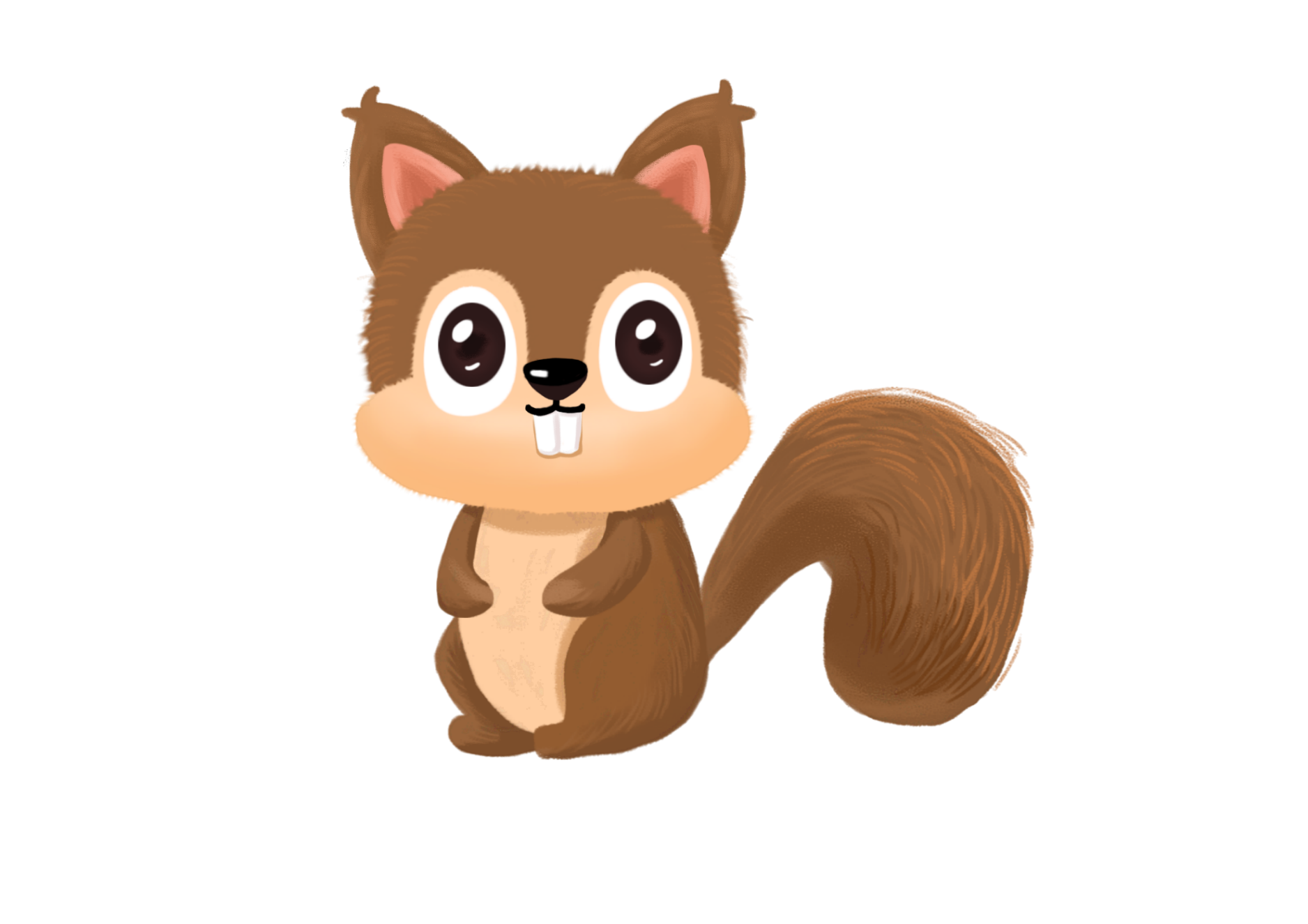 LÀM QUEN
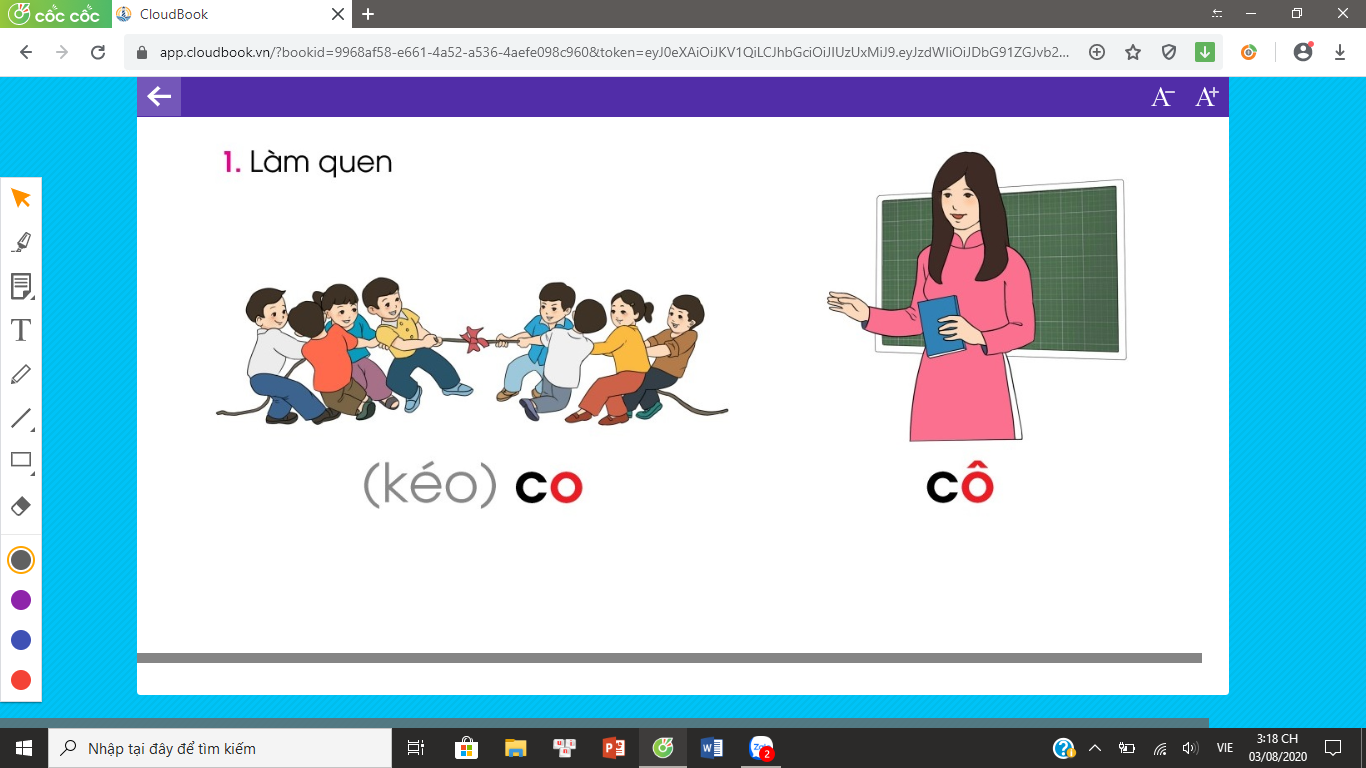 (kéo) co
c
o
co
1.LÀM QUEN
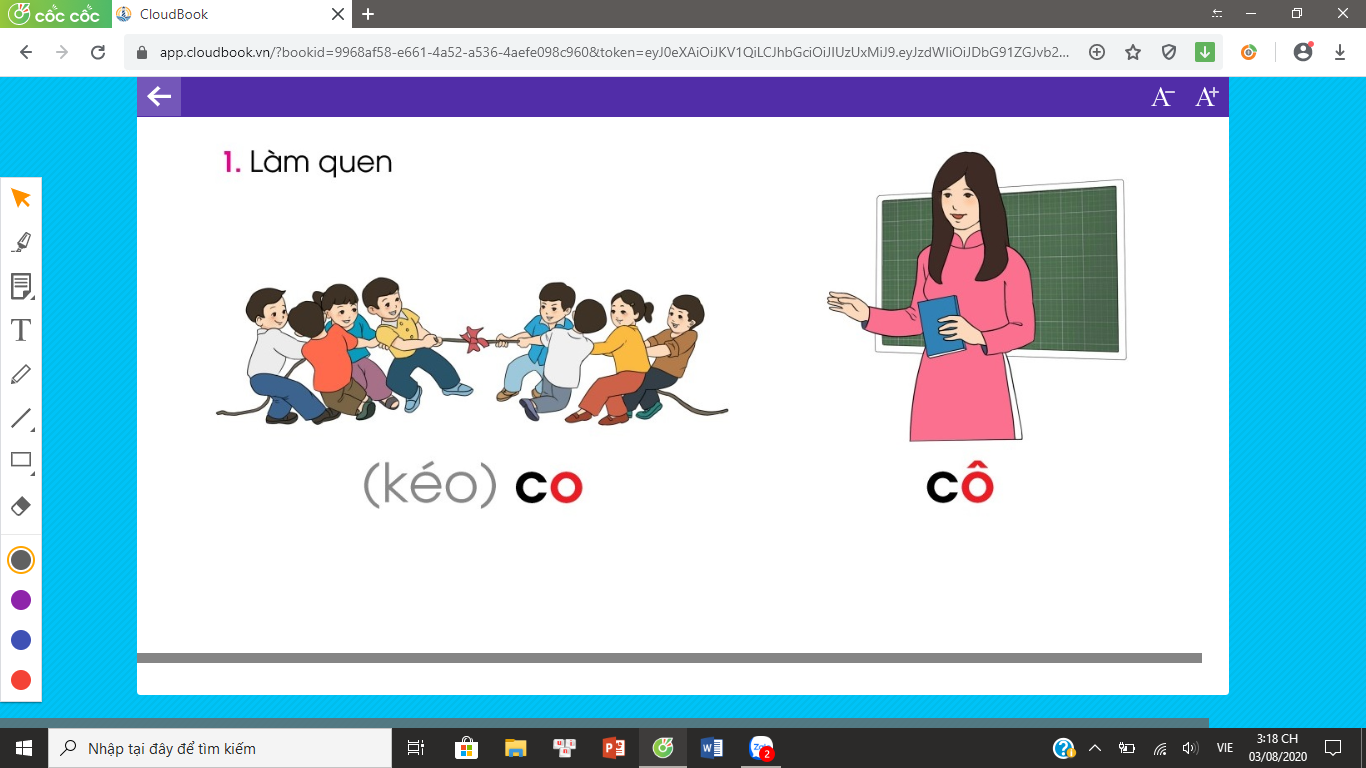 cô
c
ô
cô
Bảng gài
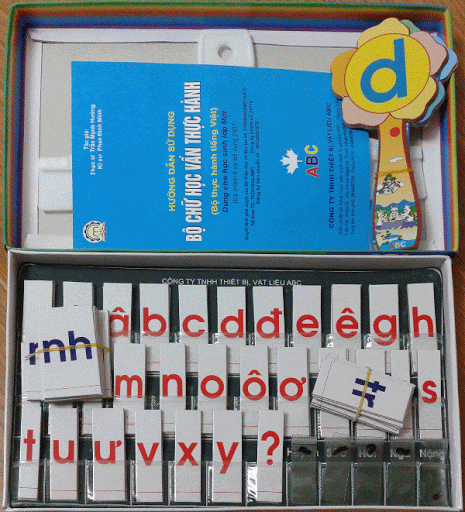 CO
O
CÔ
Ô
So sánh
Ô
O
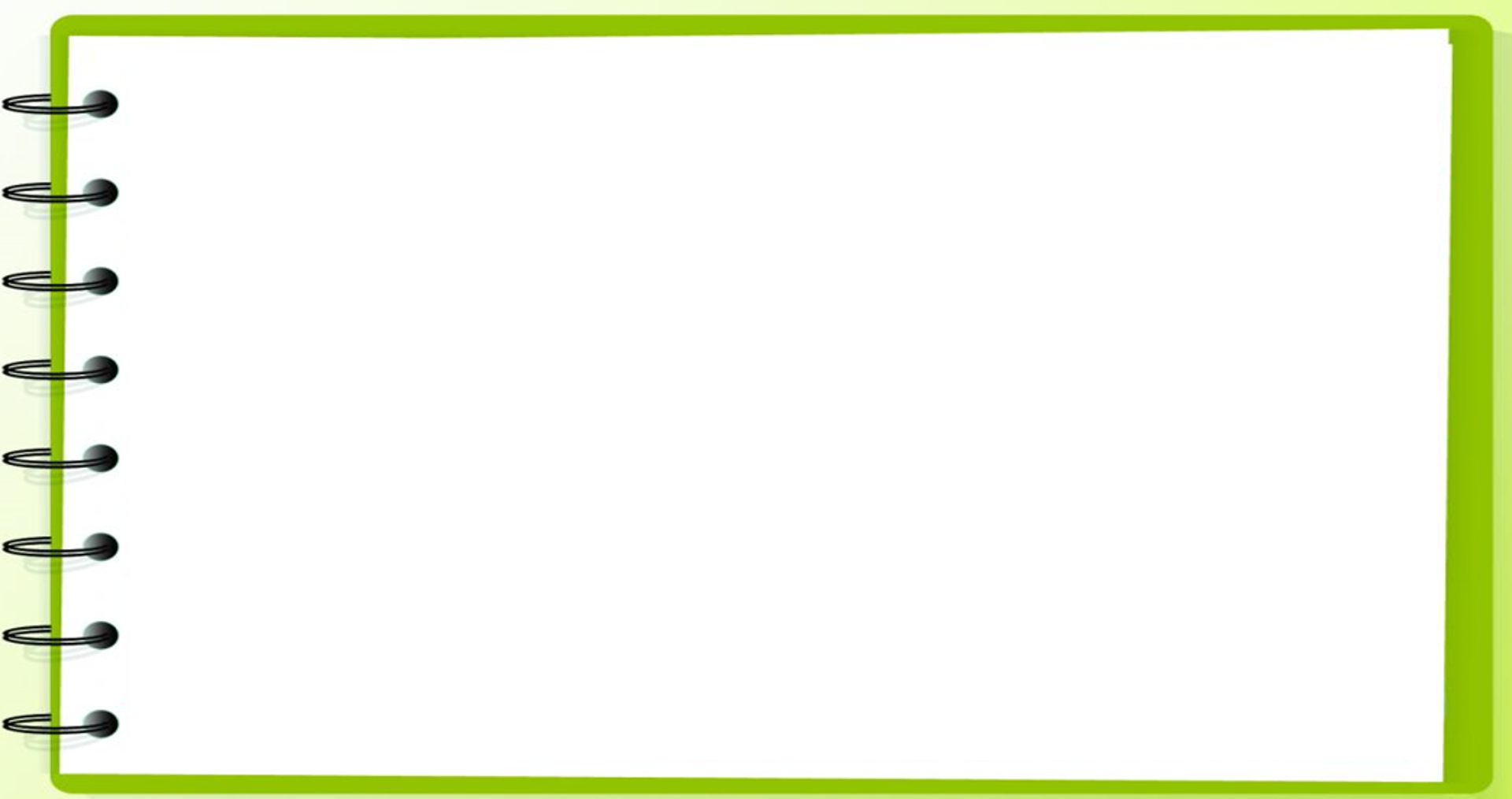 o
ô
co
cô
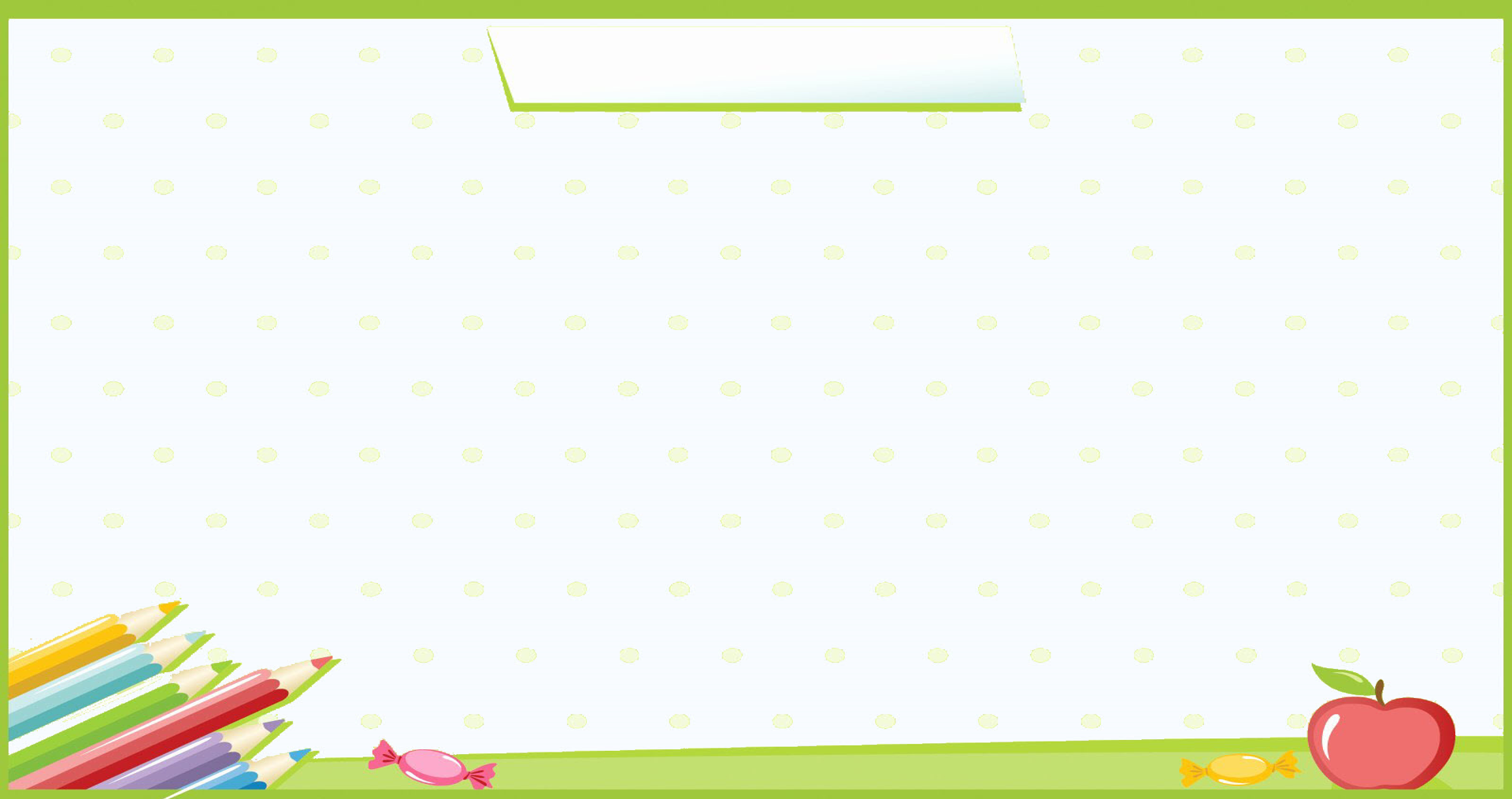 NGHỈ GIẢI LAO
2. Tiếng nào có âm o?
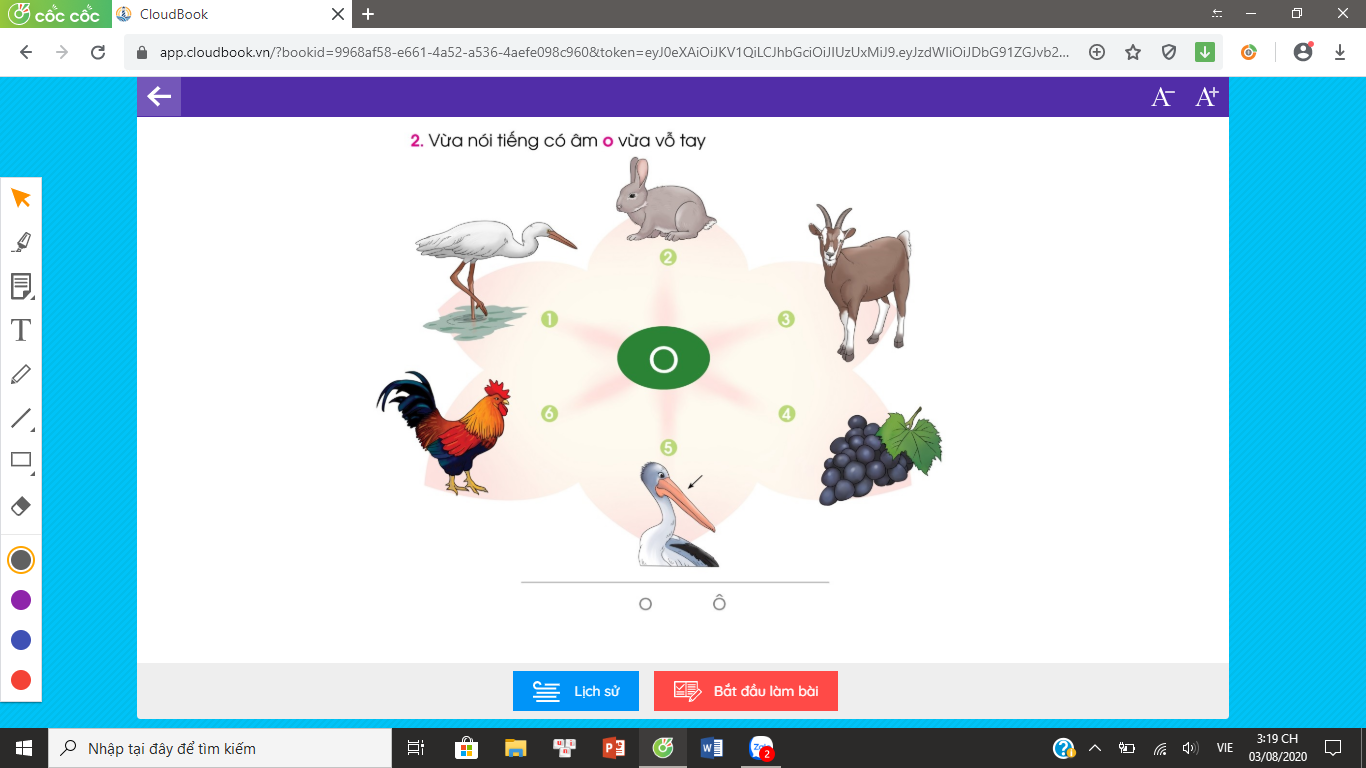 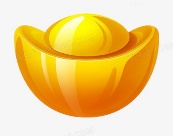 3. Tiếng nào có âm ô ?
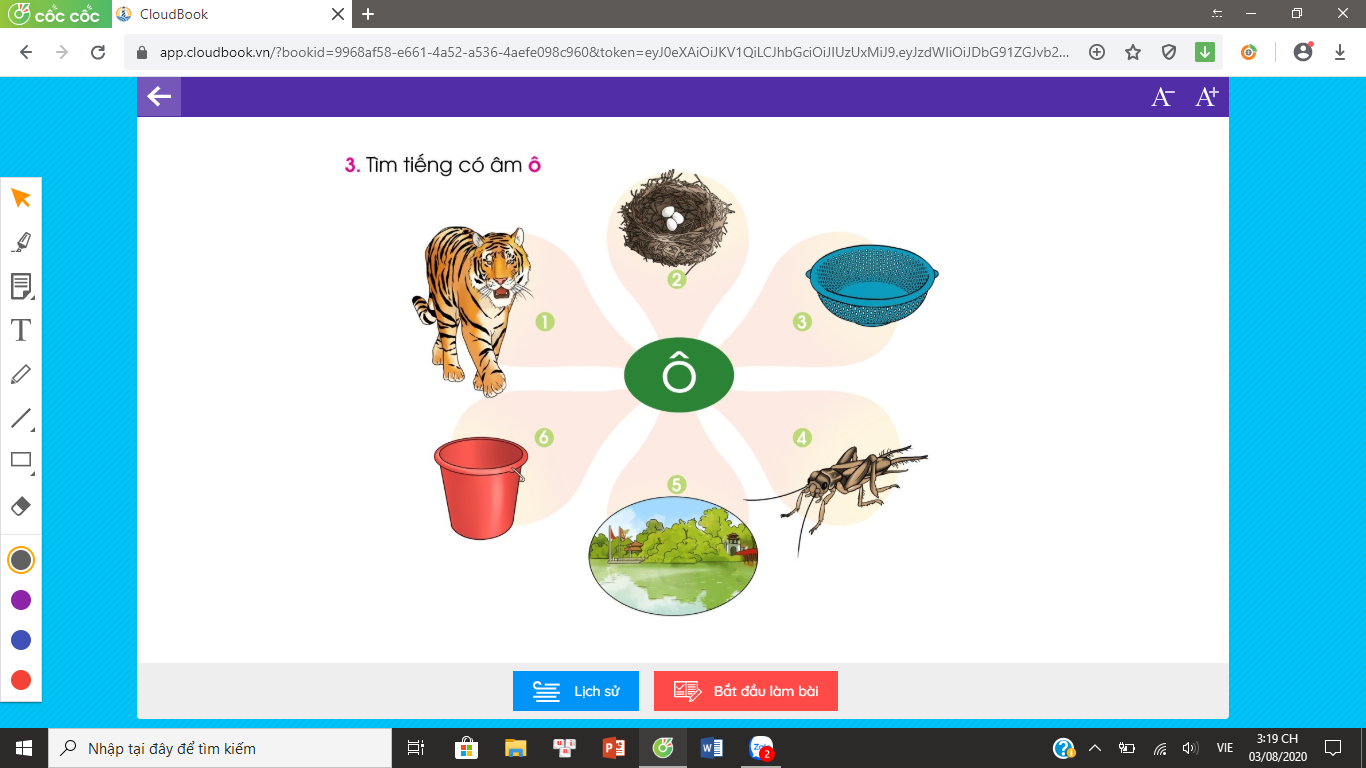 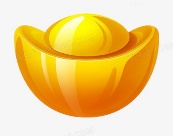 4. Tìm chữ o, chữ ô ?
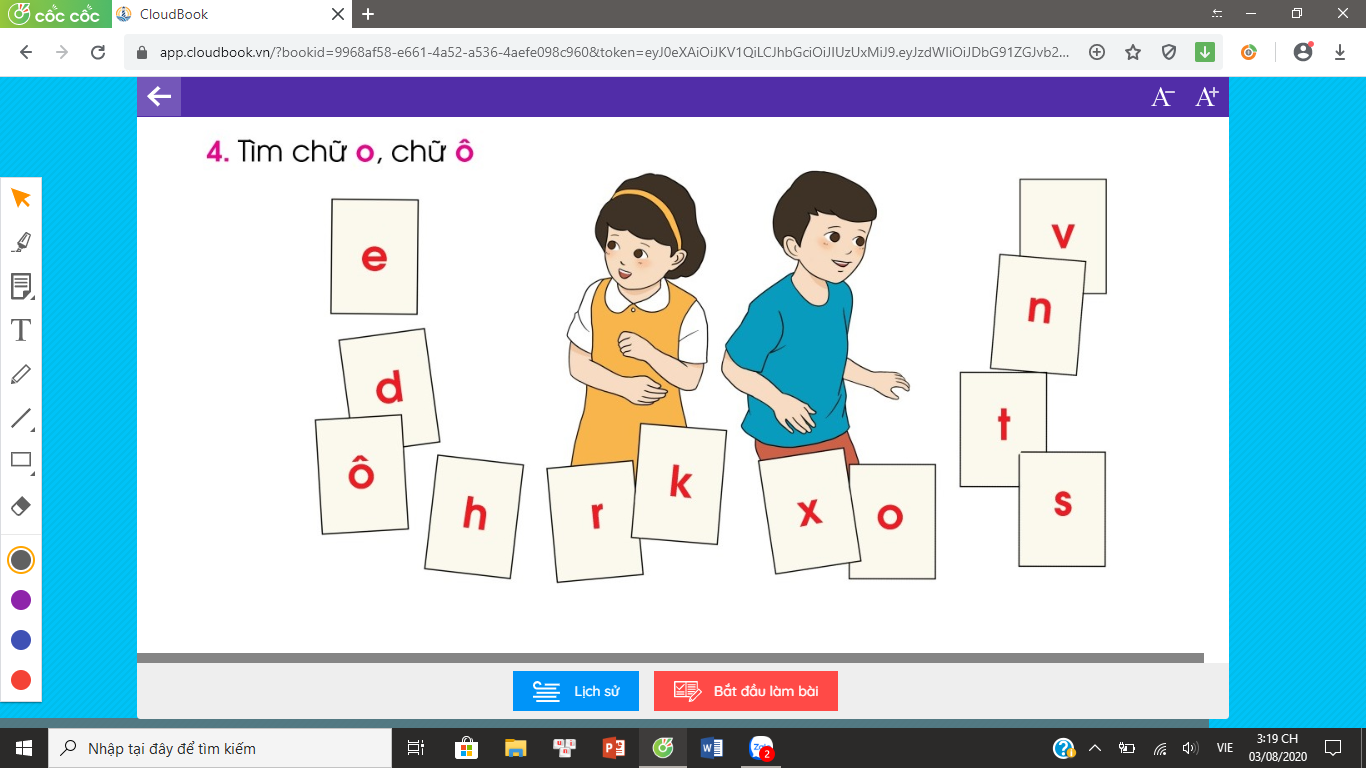 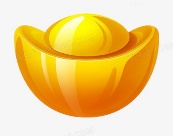 5. Tập viết
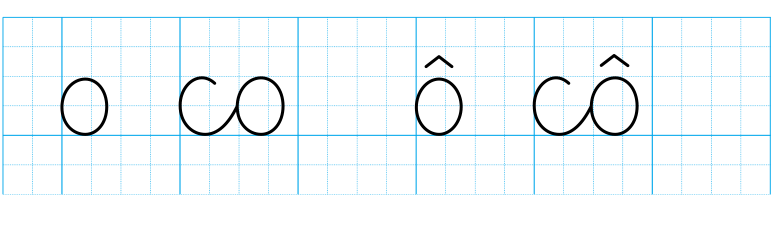 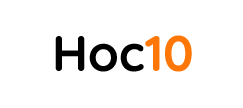 5. Tập viết
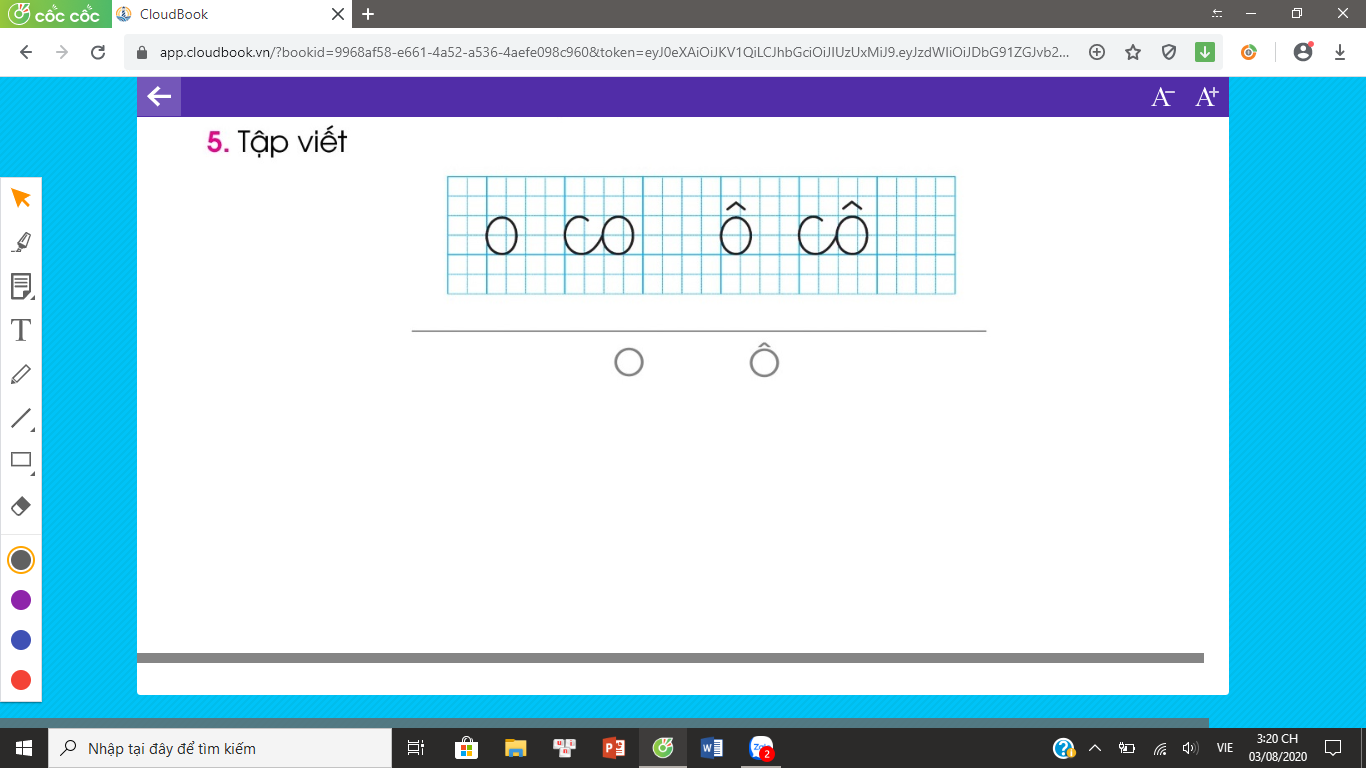 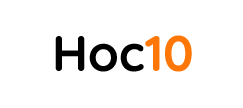 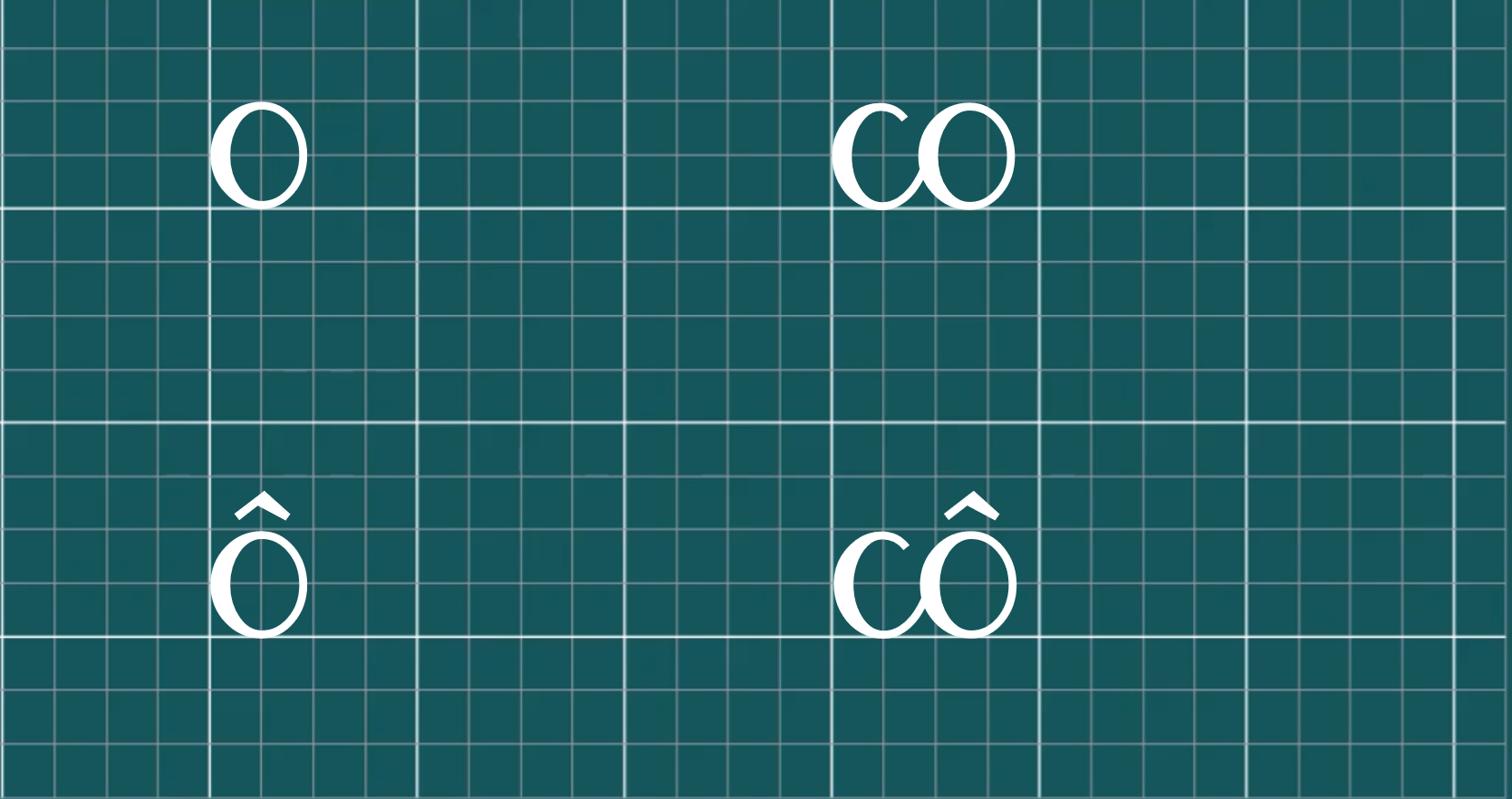 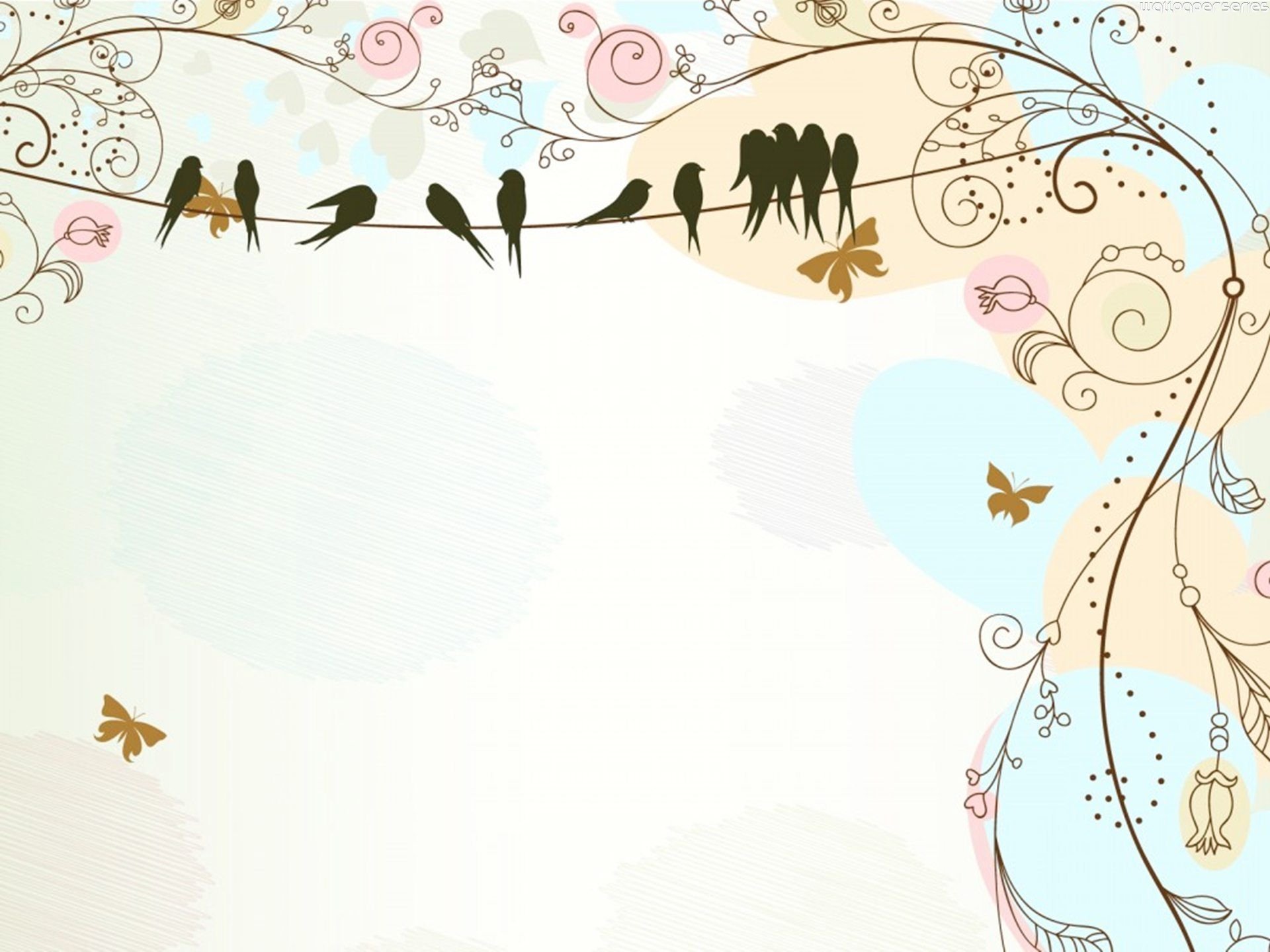 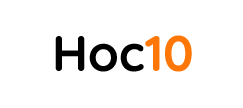 DẶN DÒ